uur
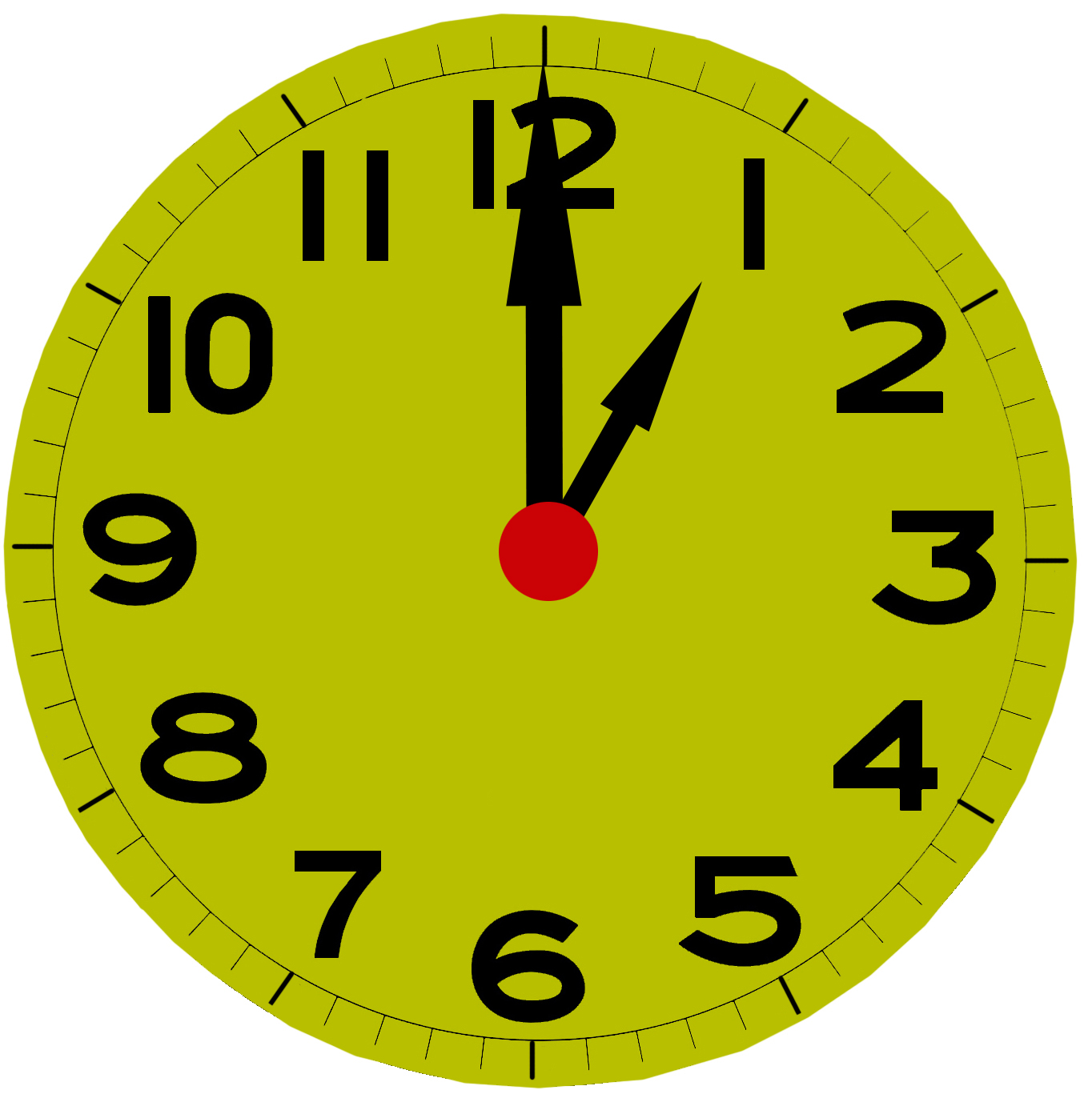 uu
r
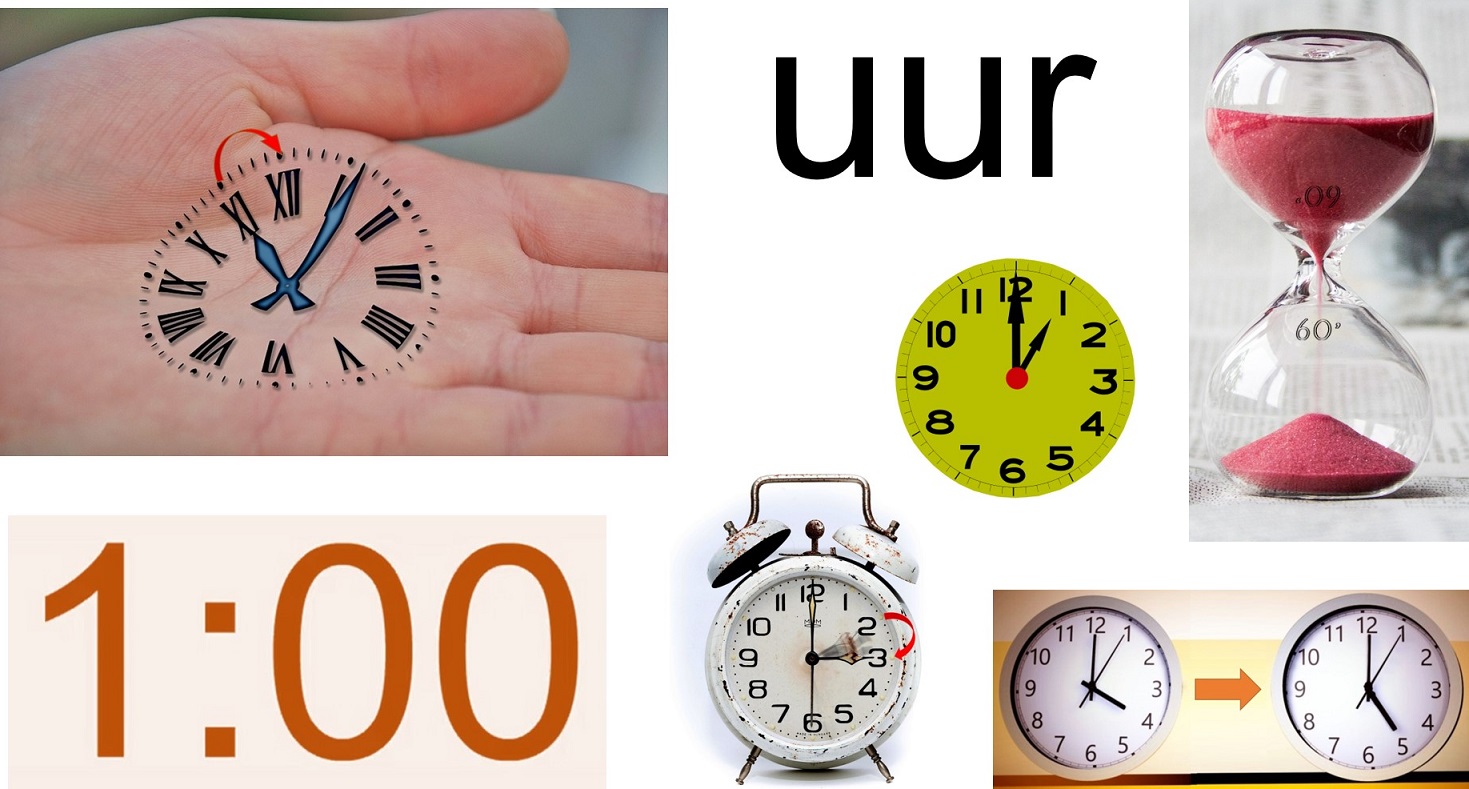 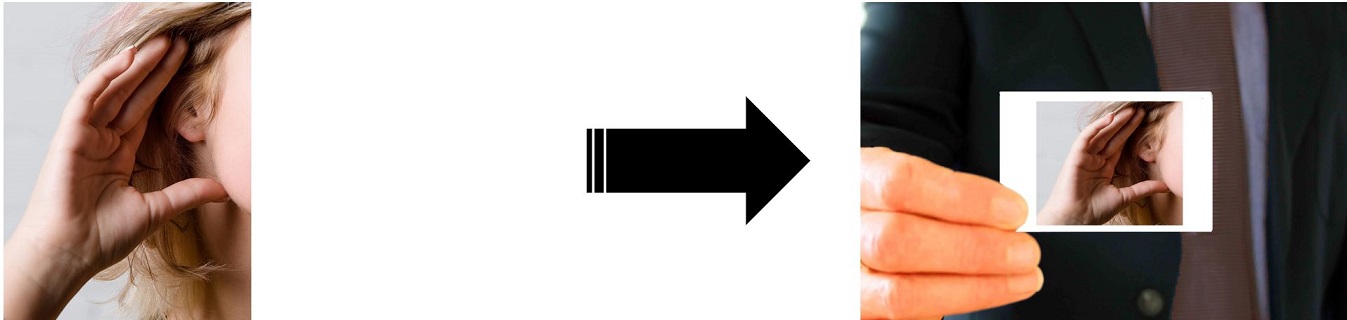 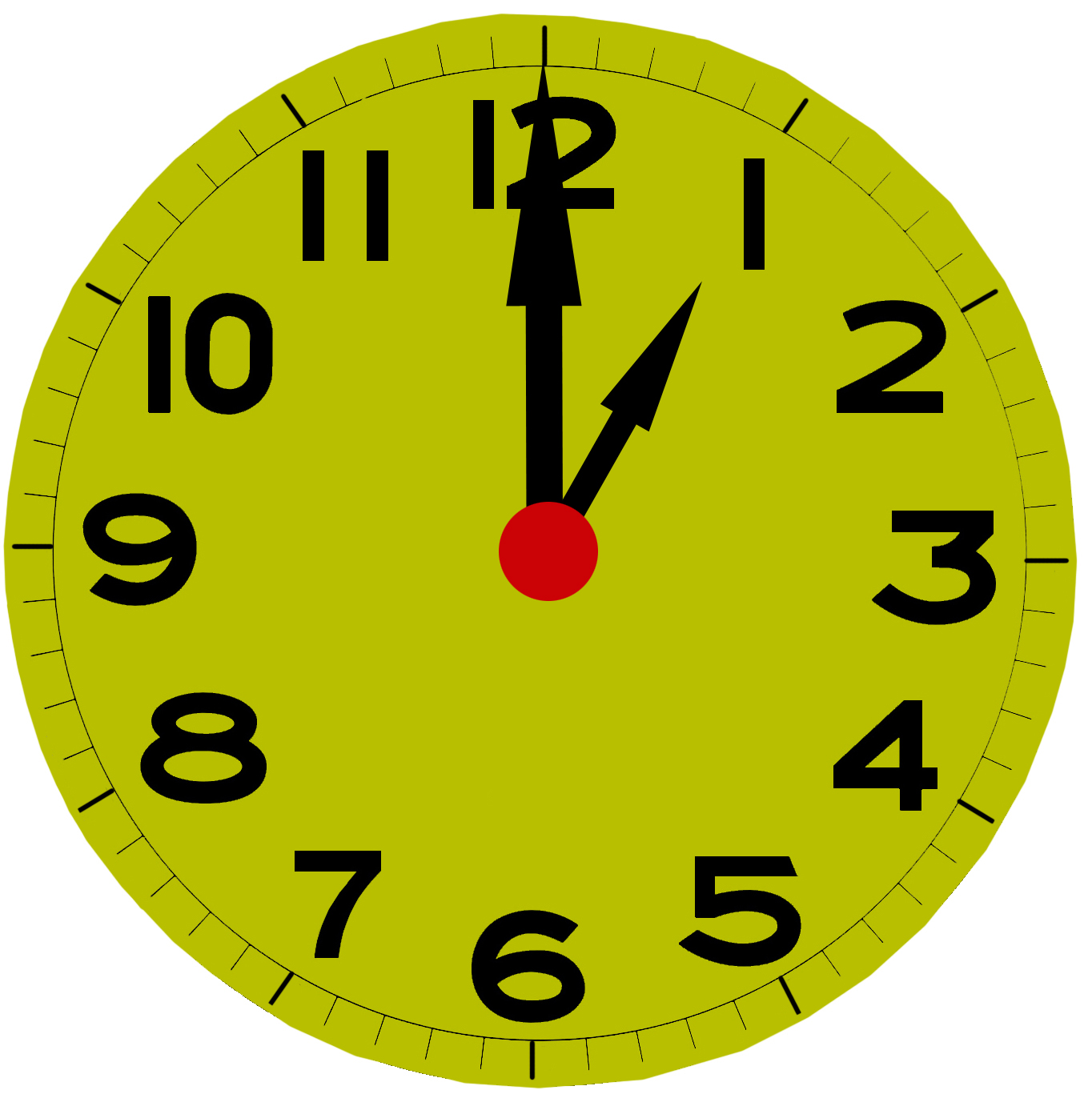 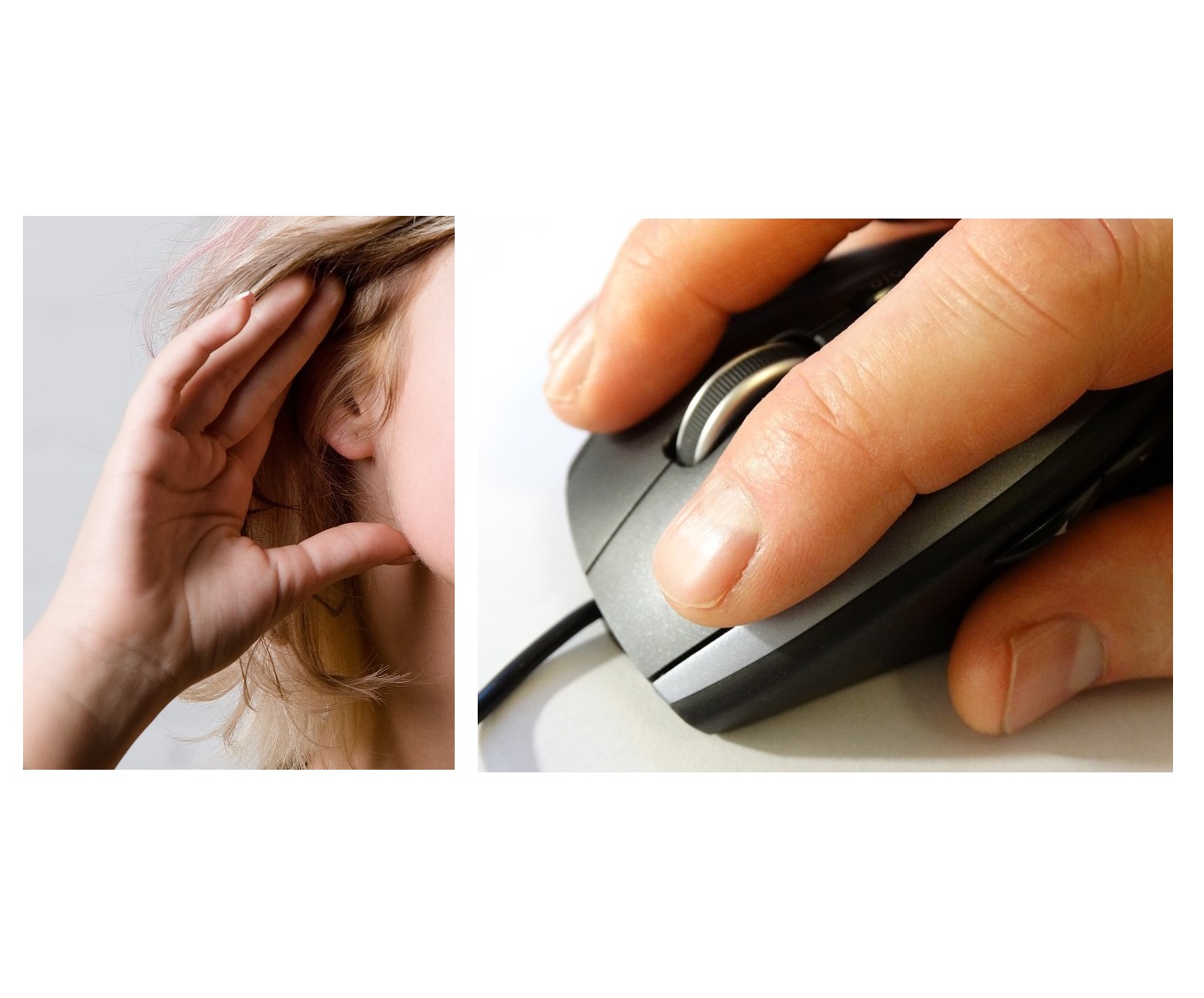 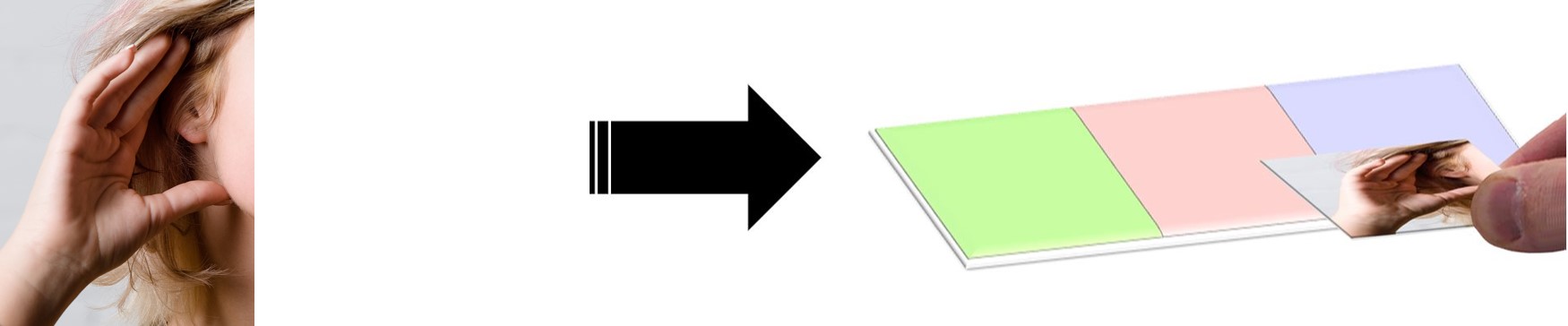 uu
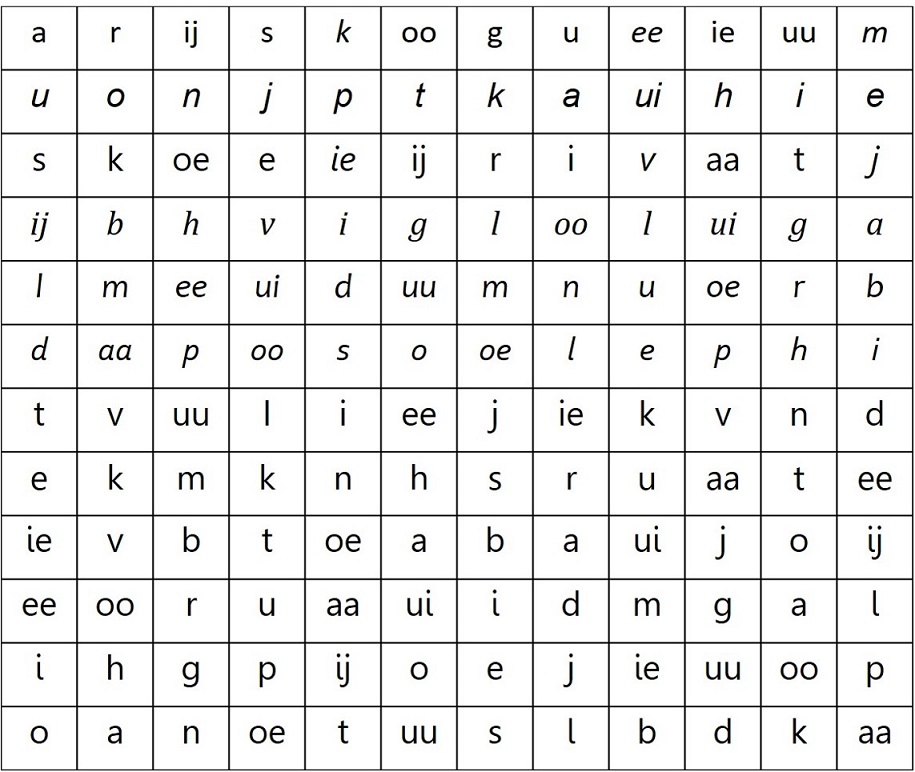 uu
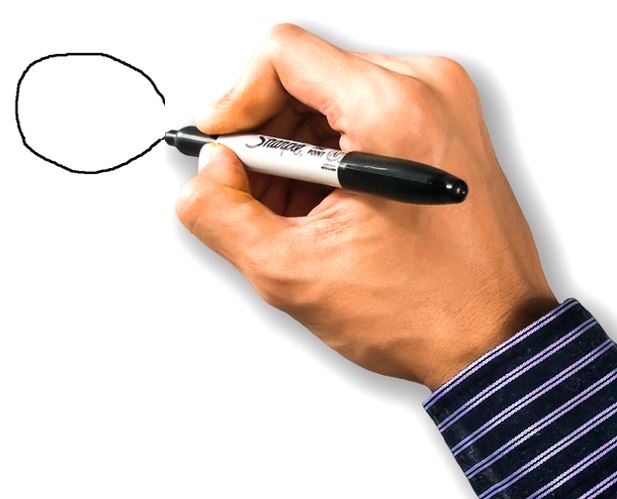 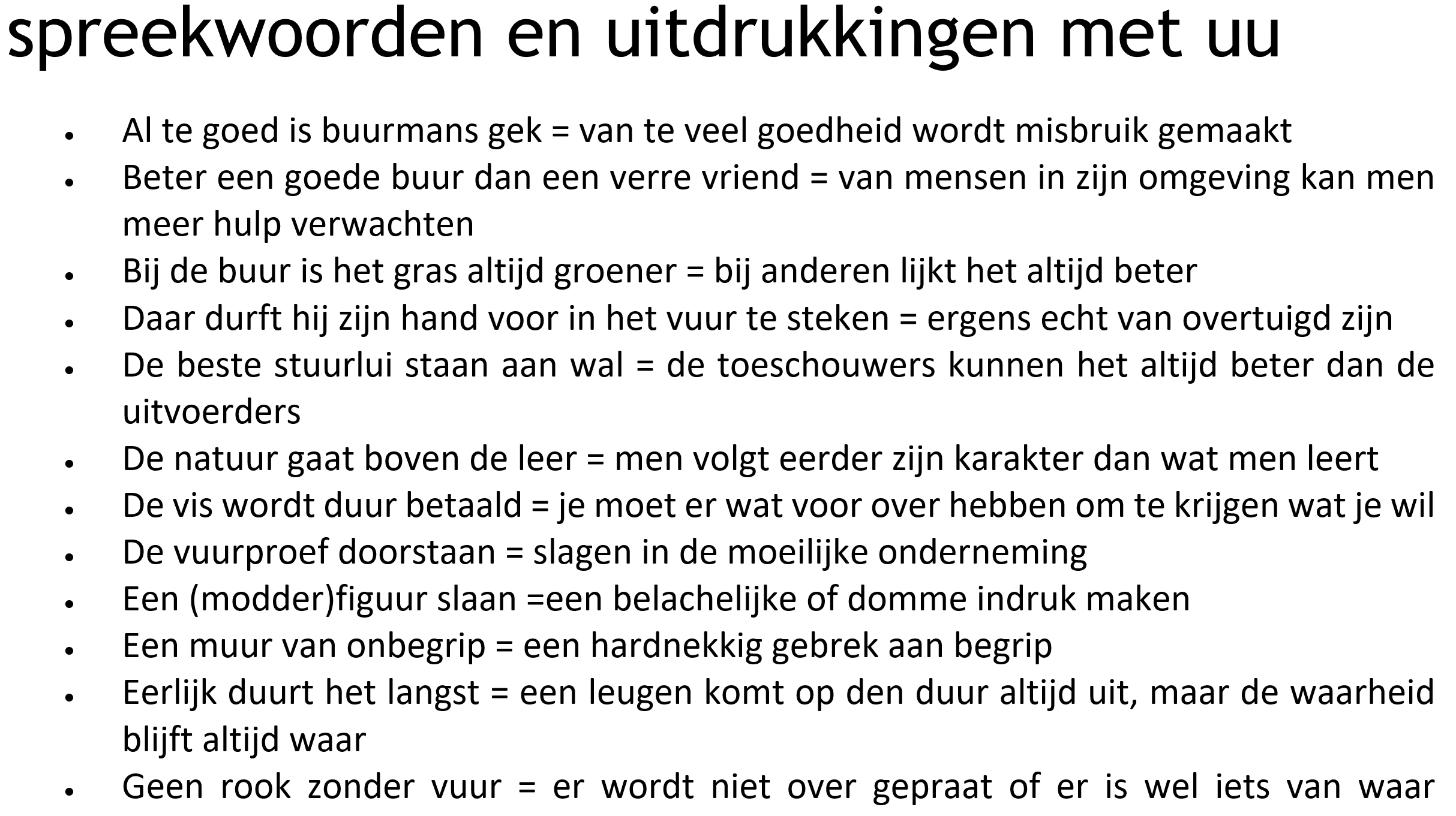 uu
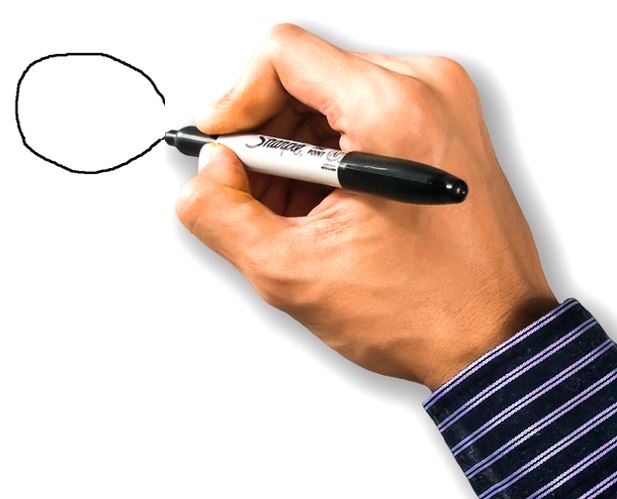 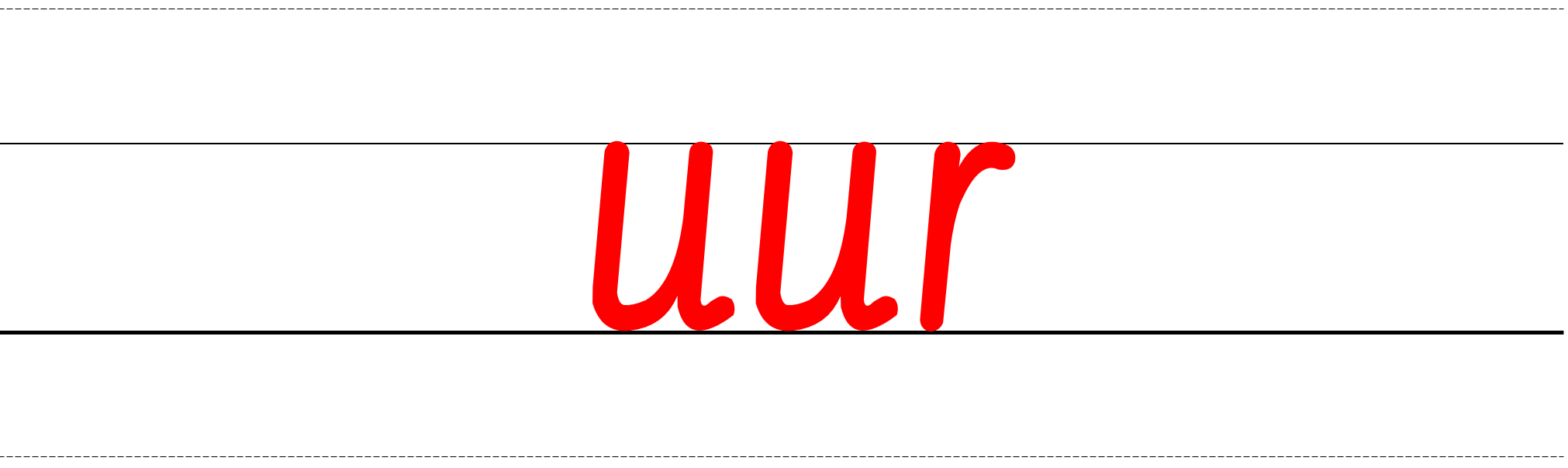 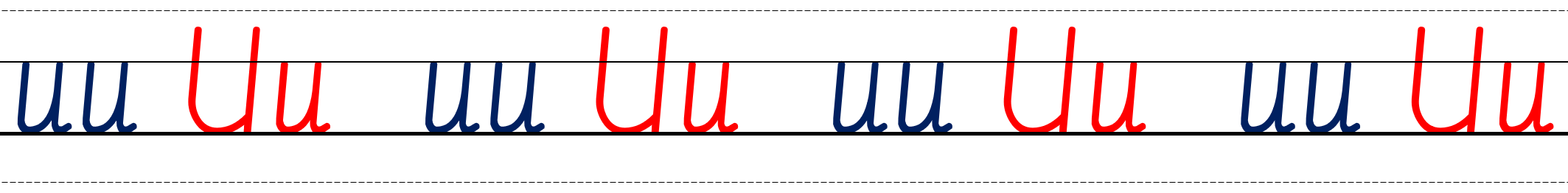 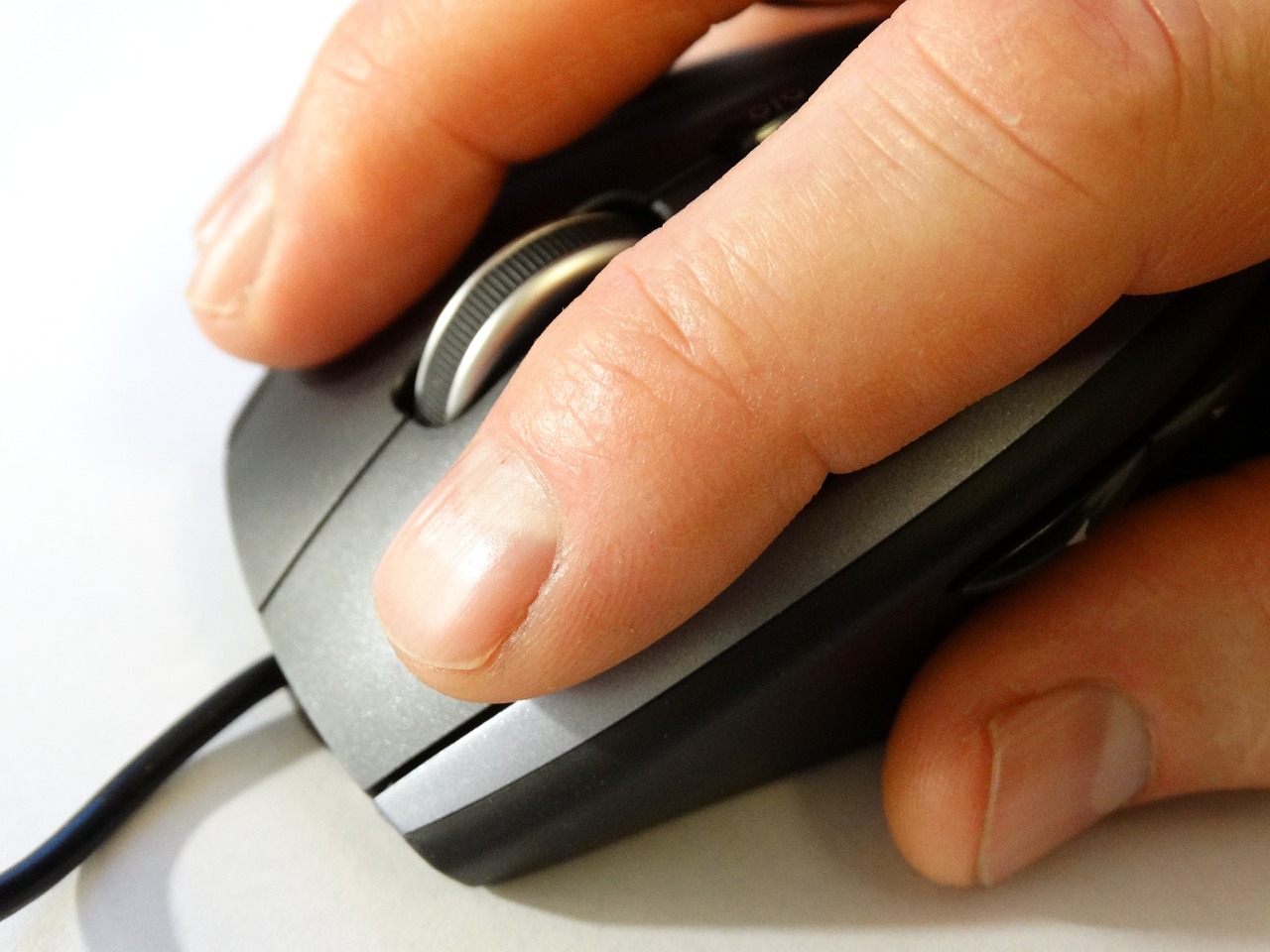 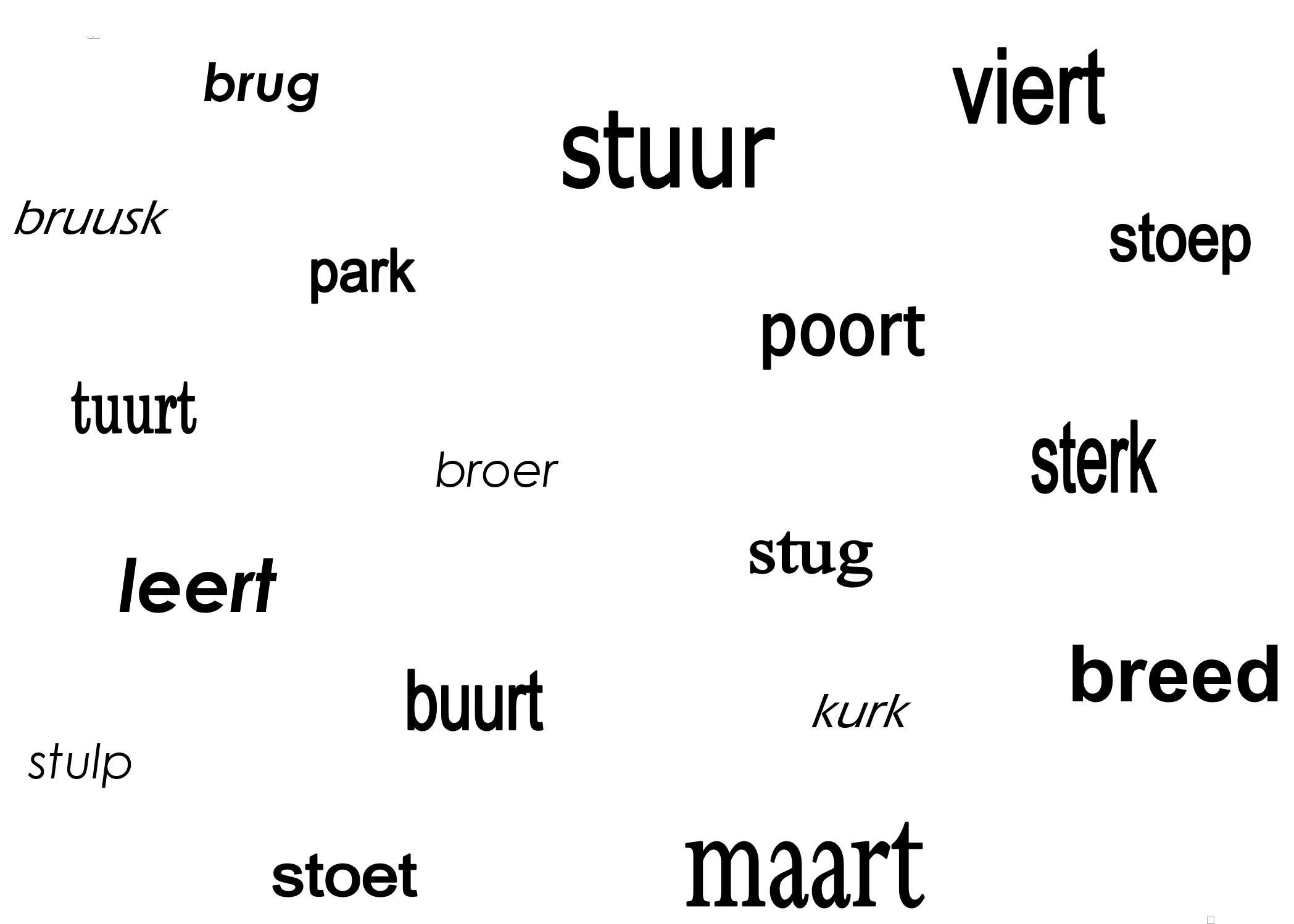 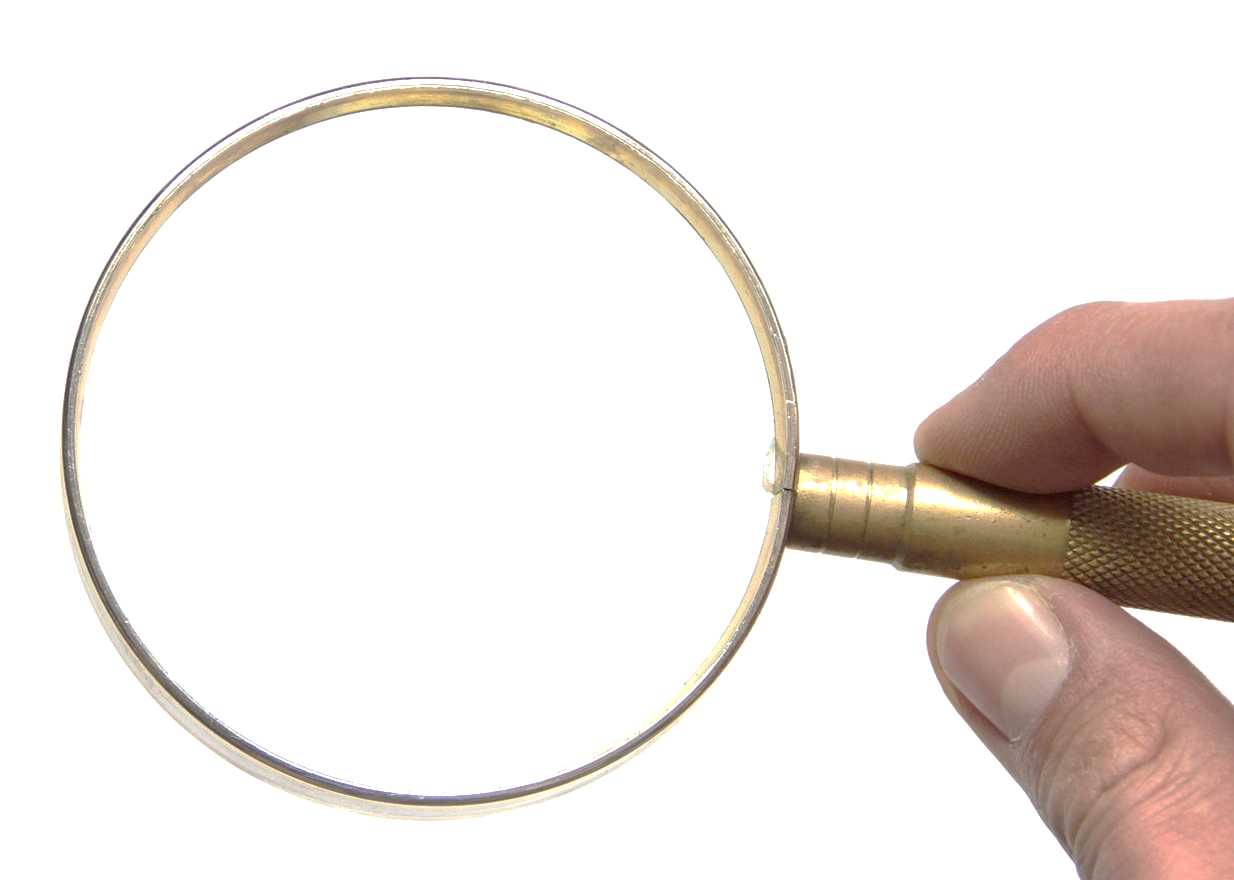 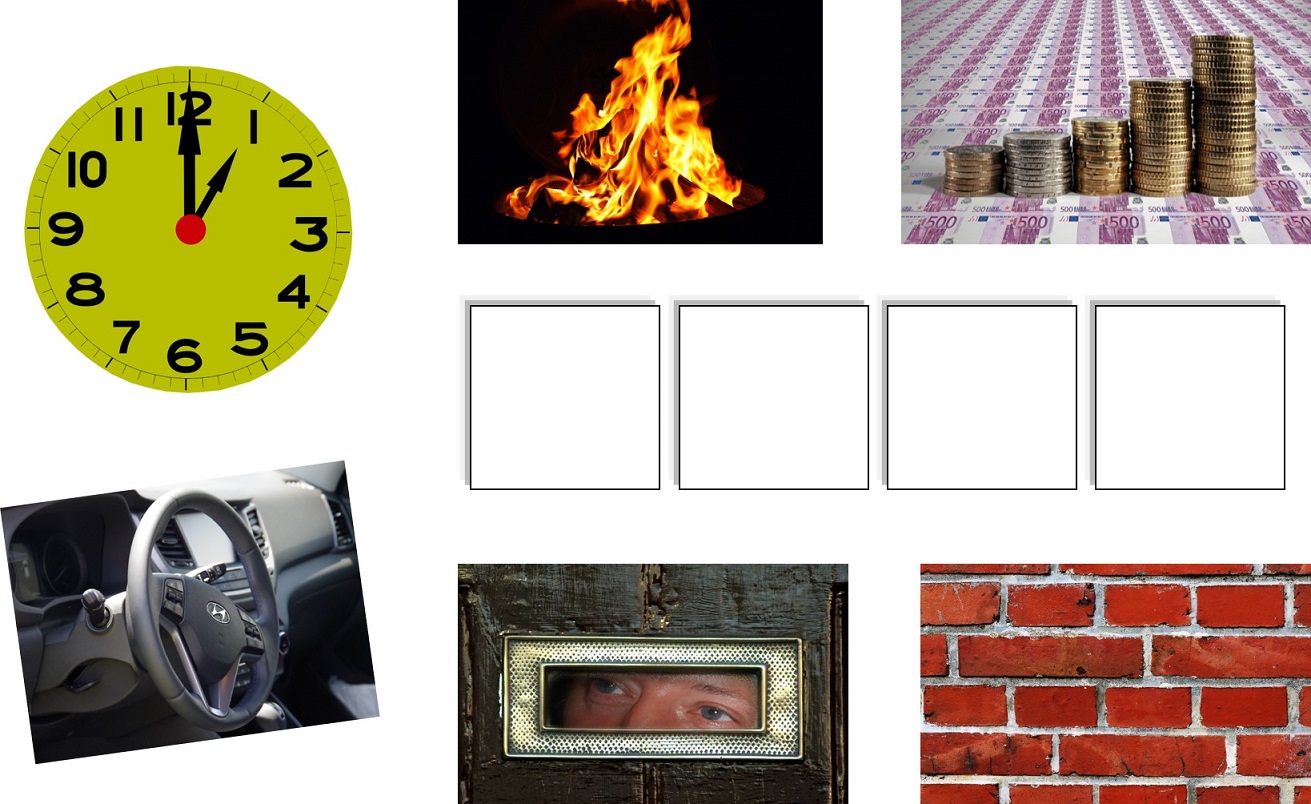 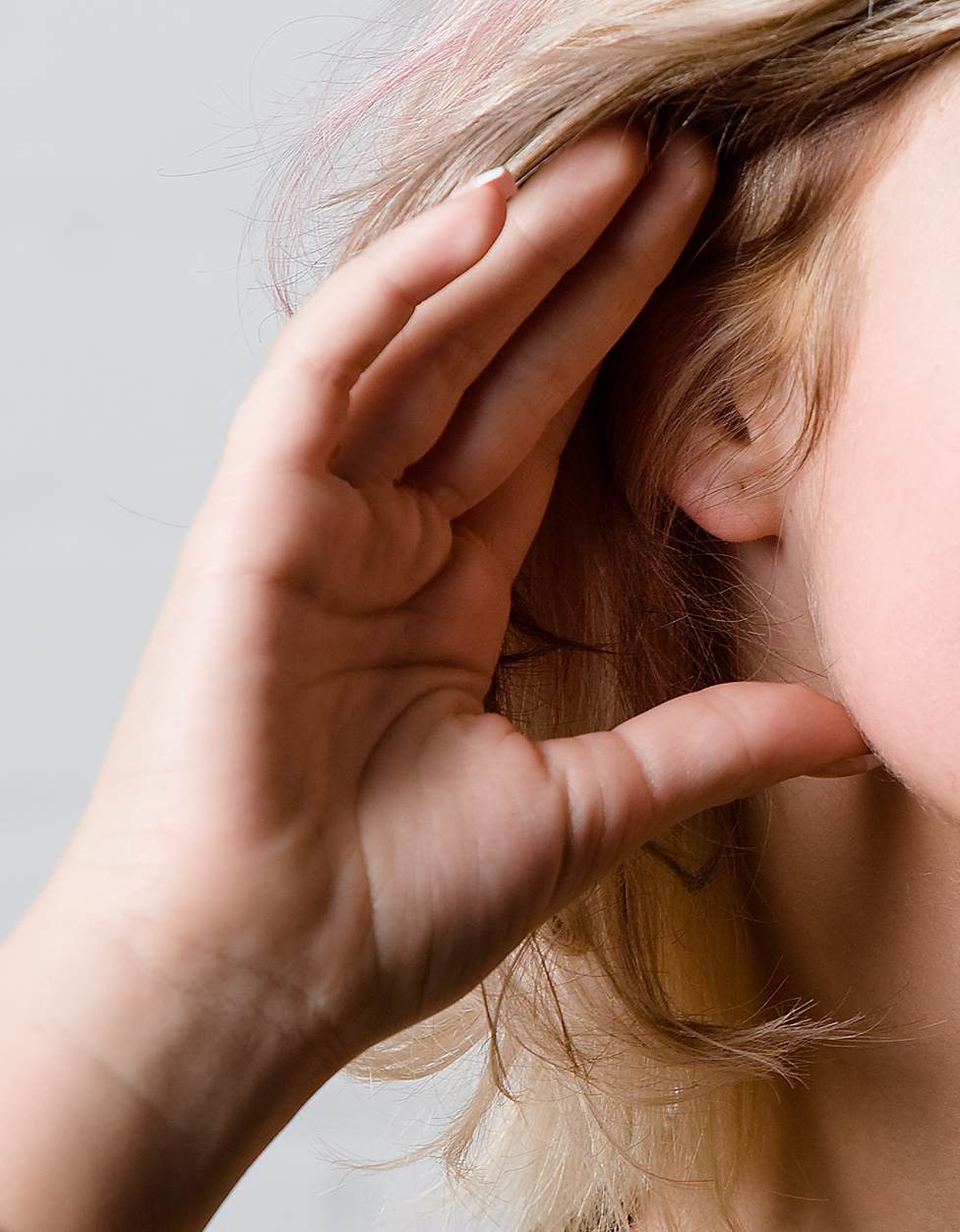 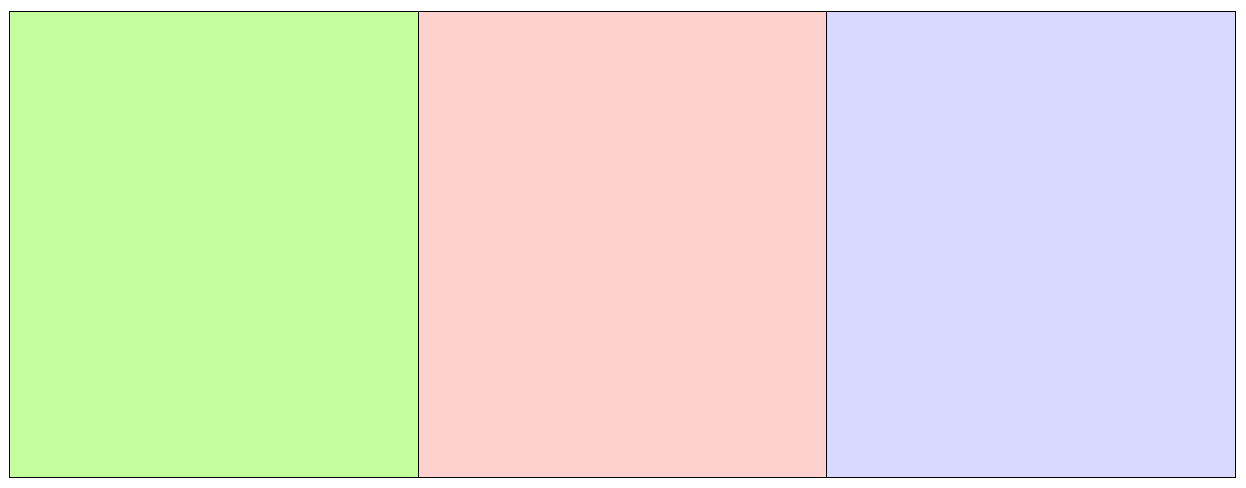 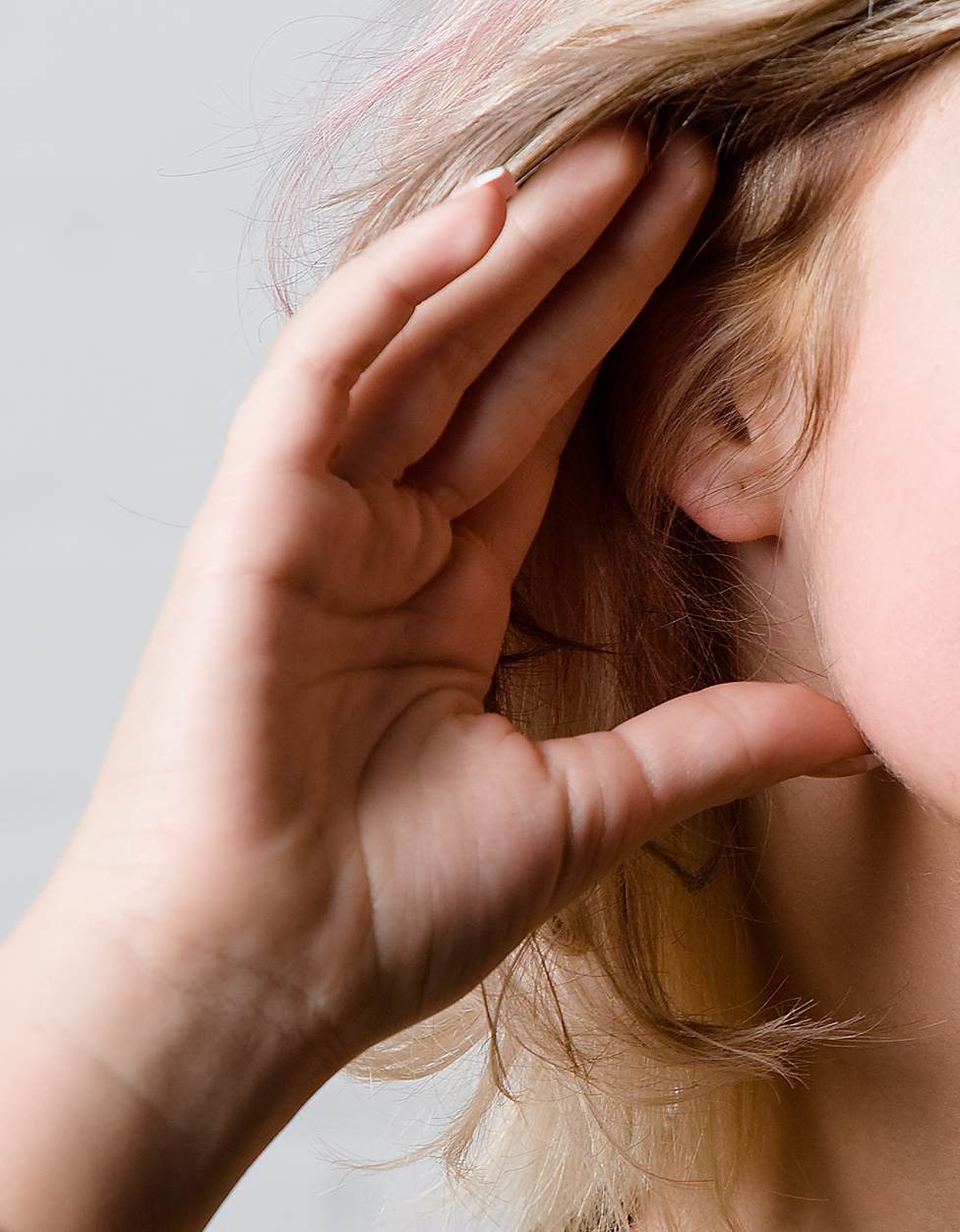 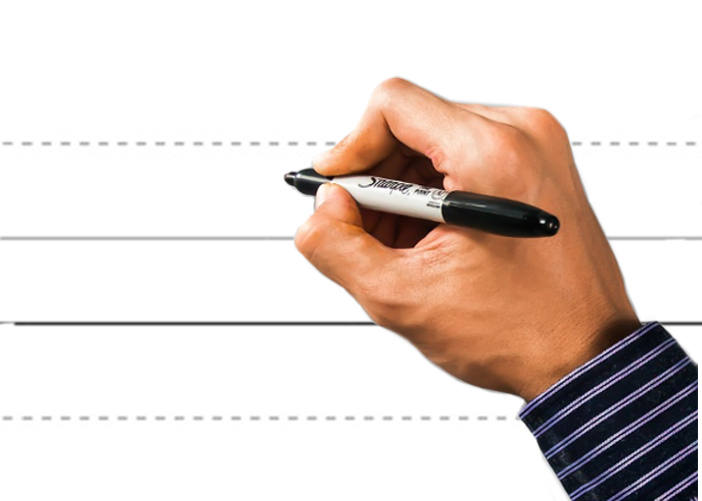 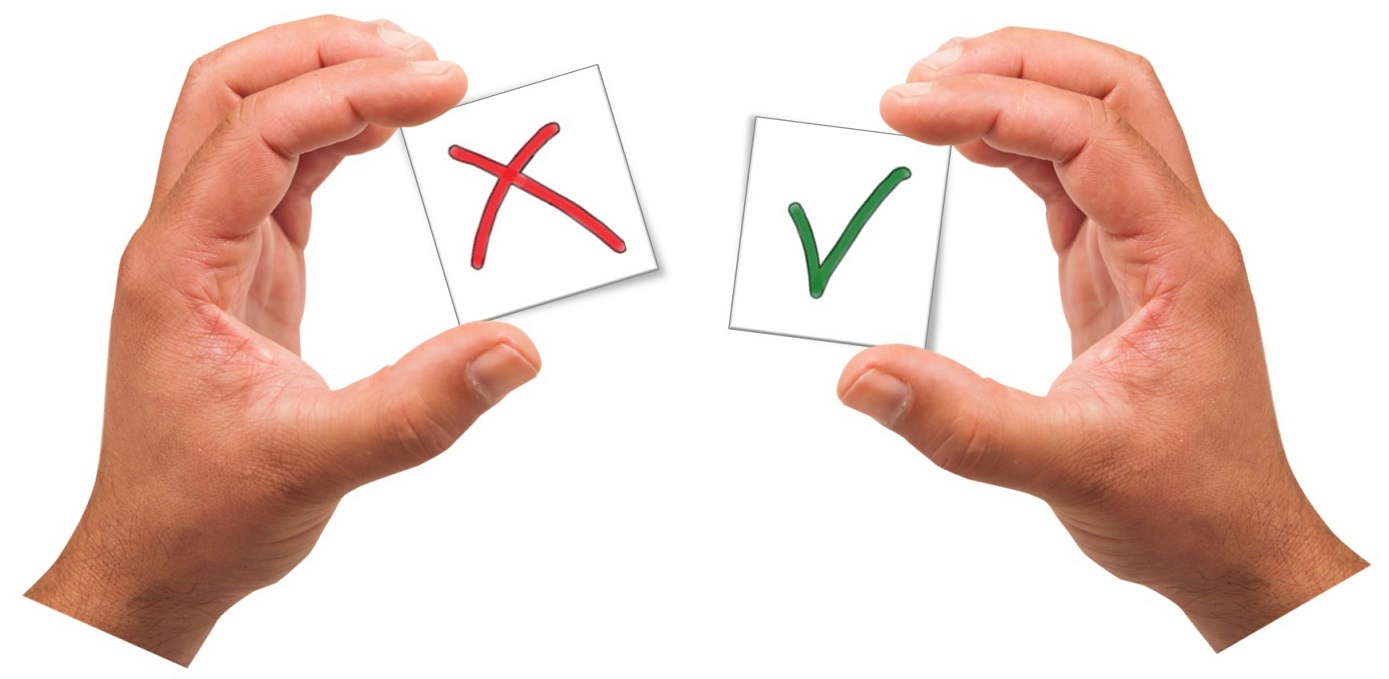 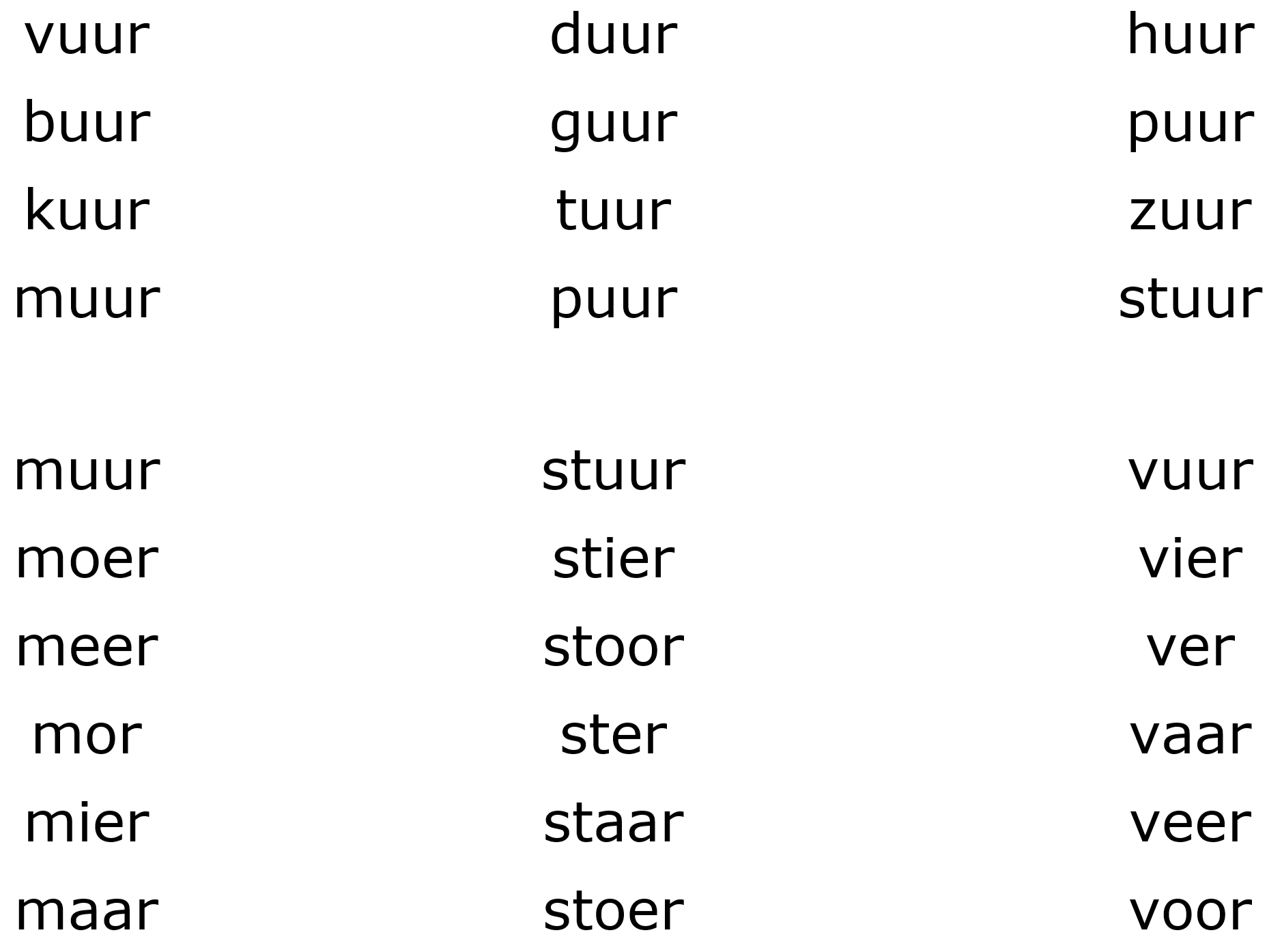 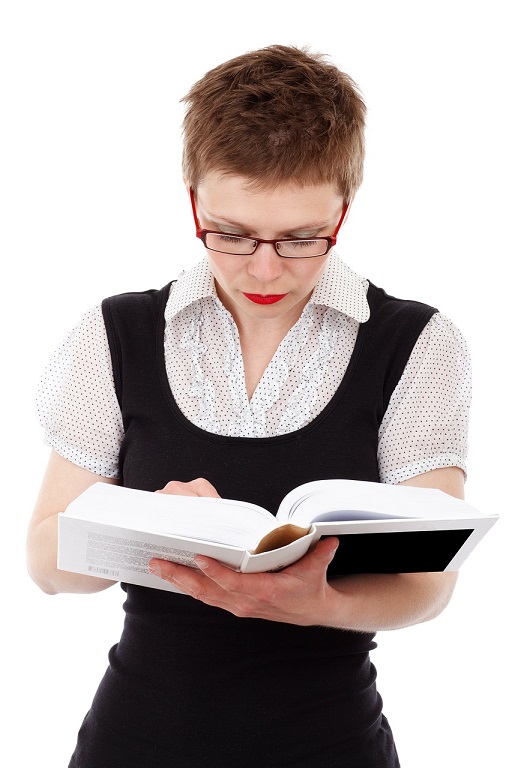 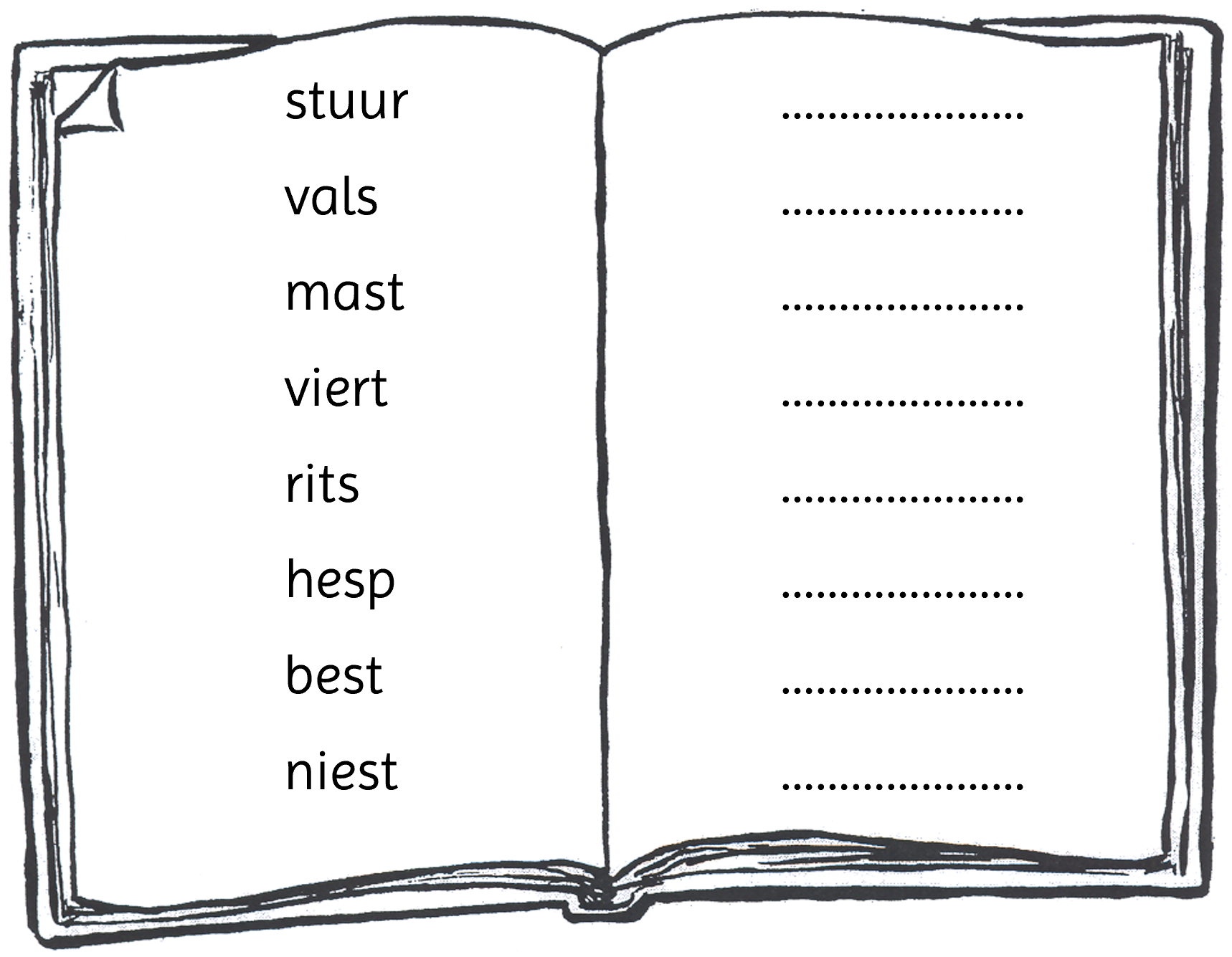 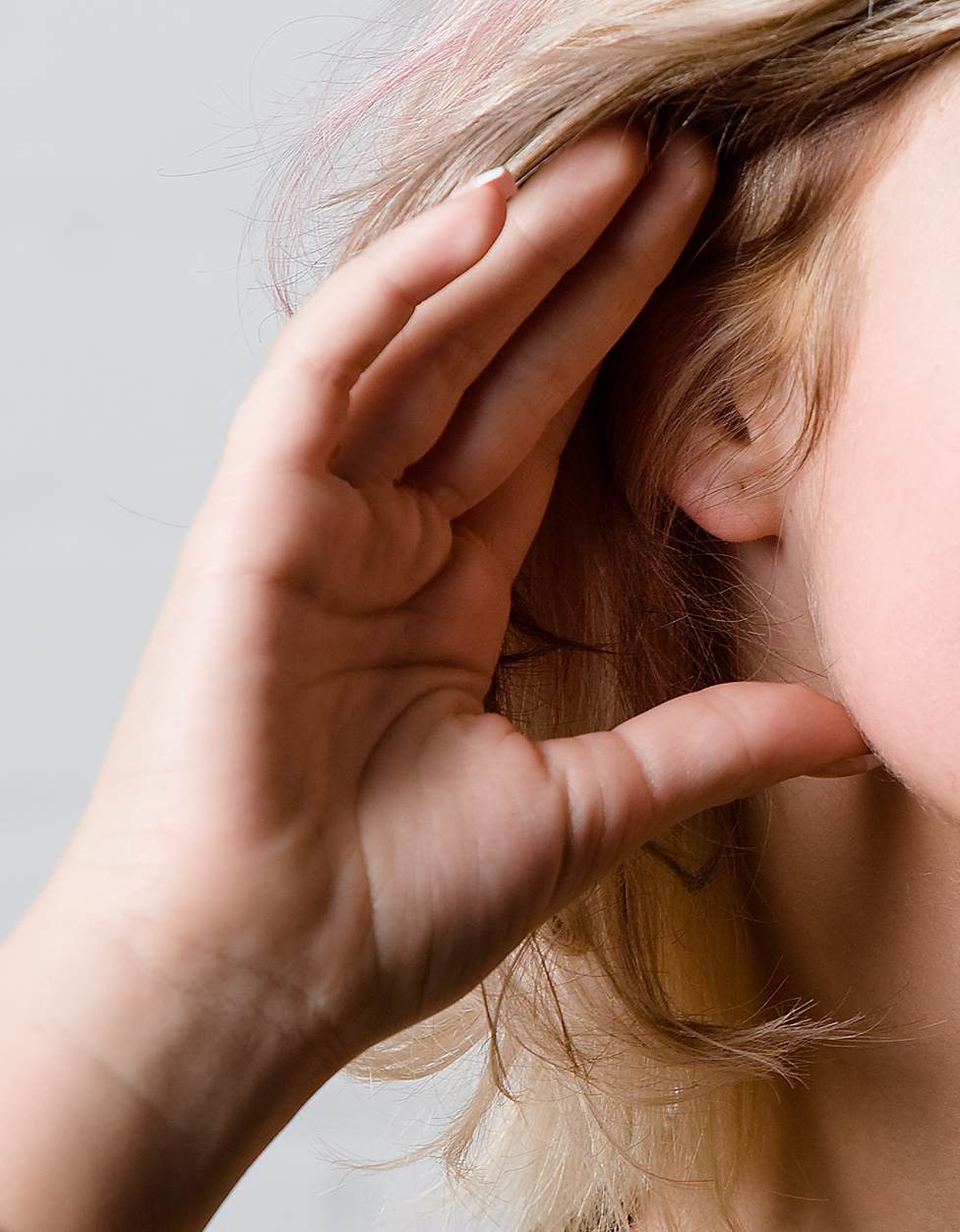 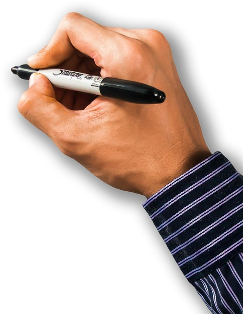 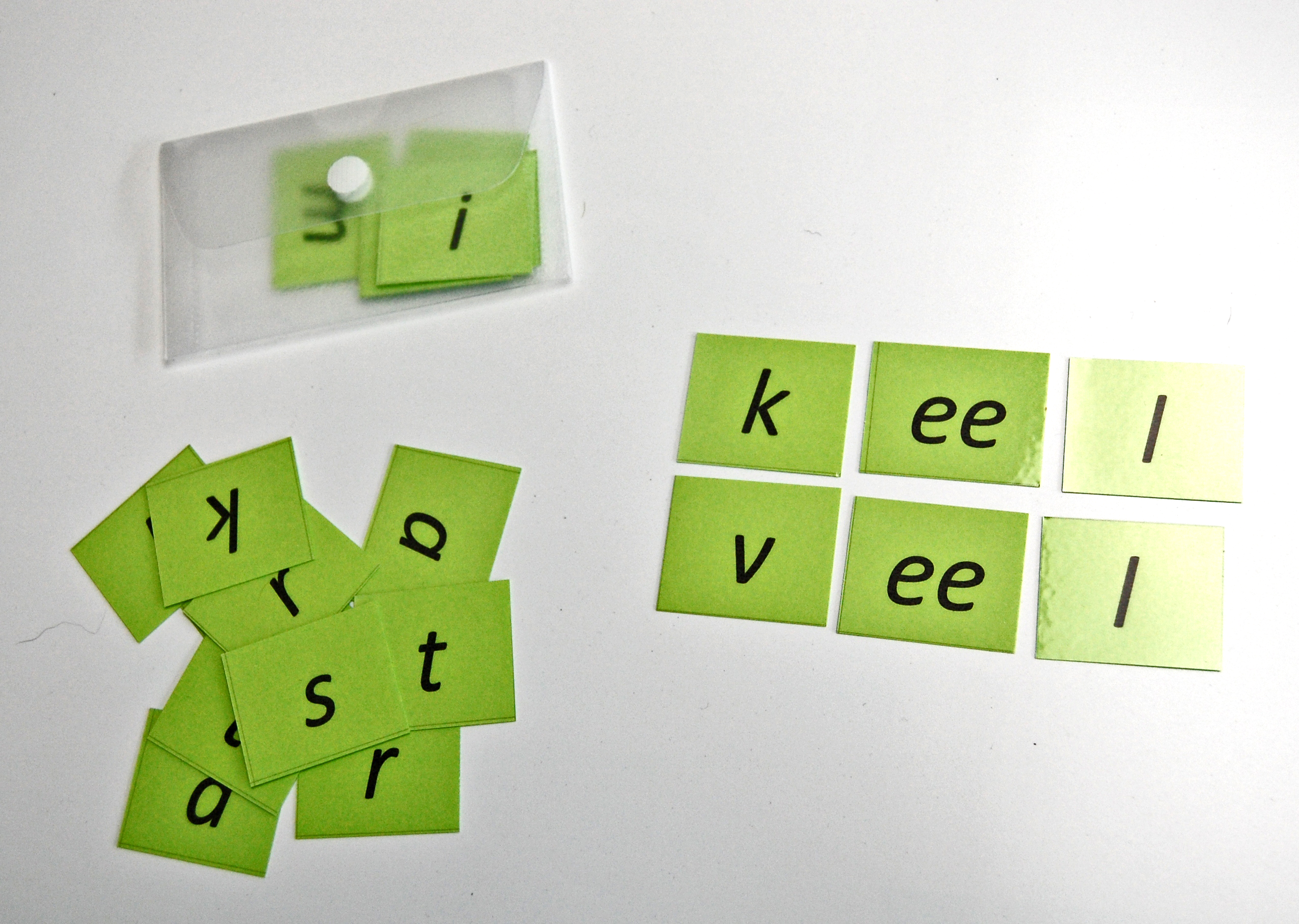 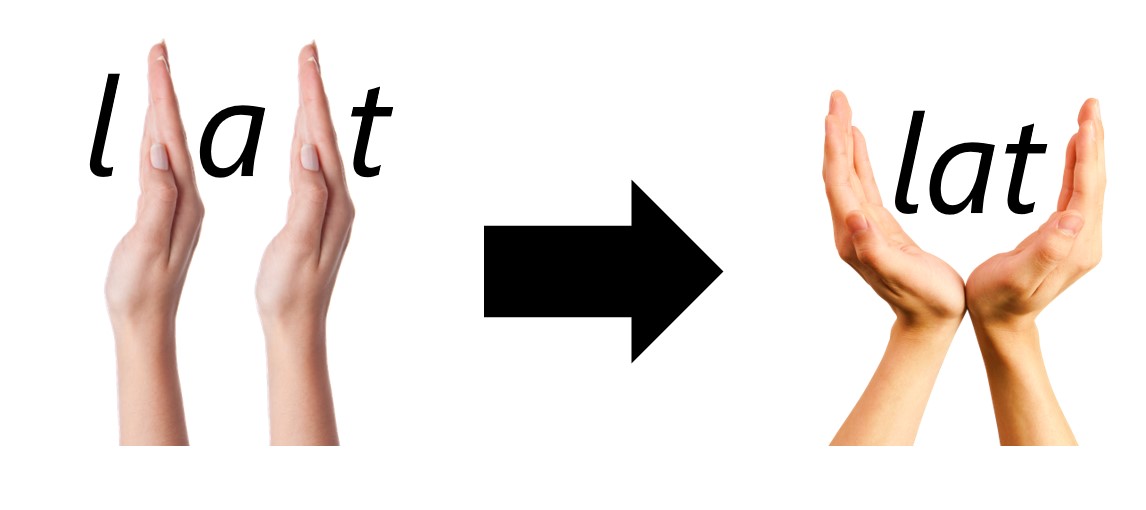 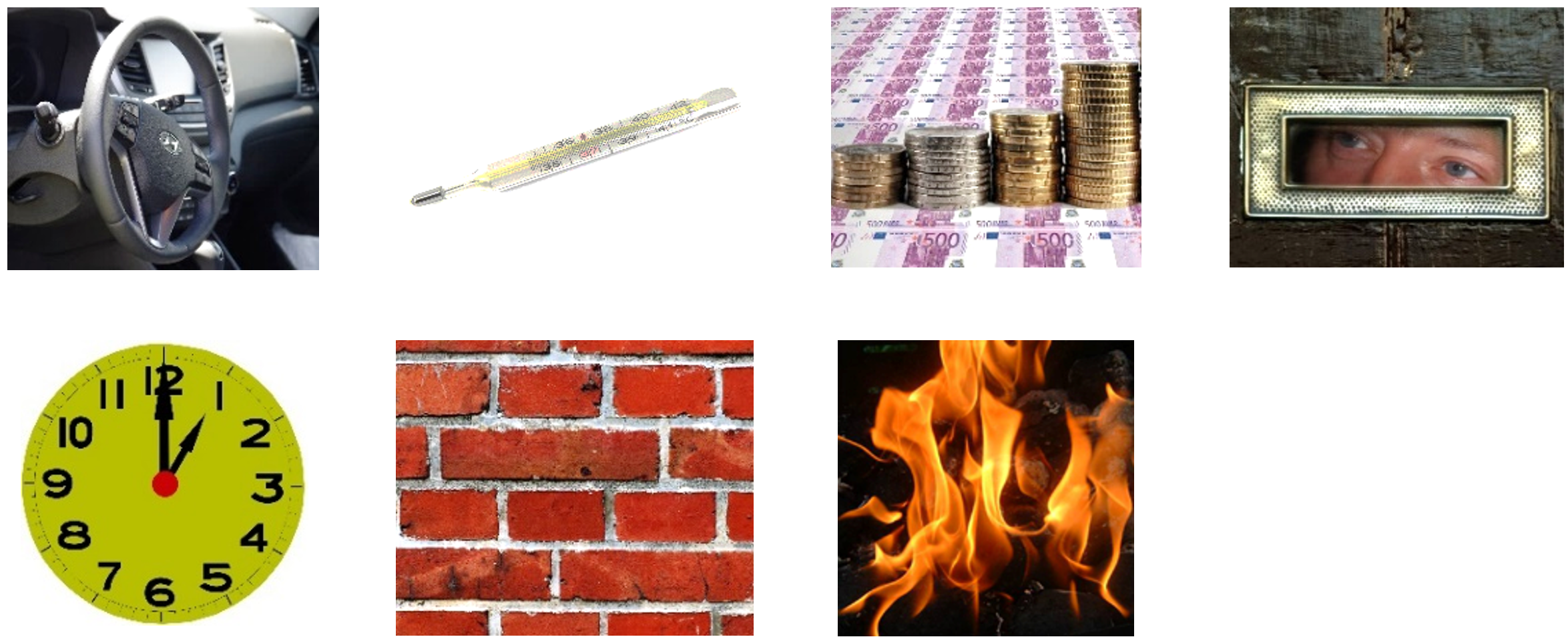 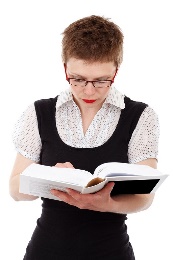 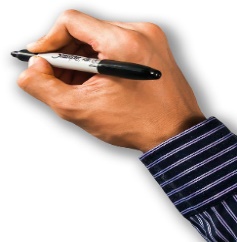 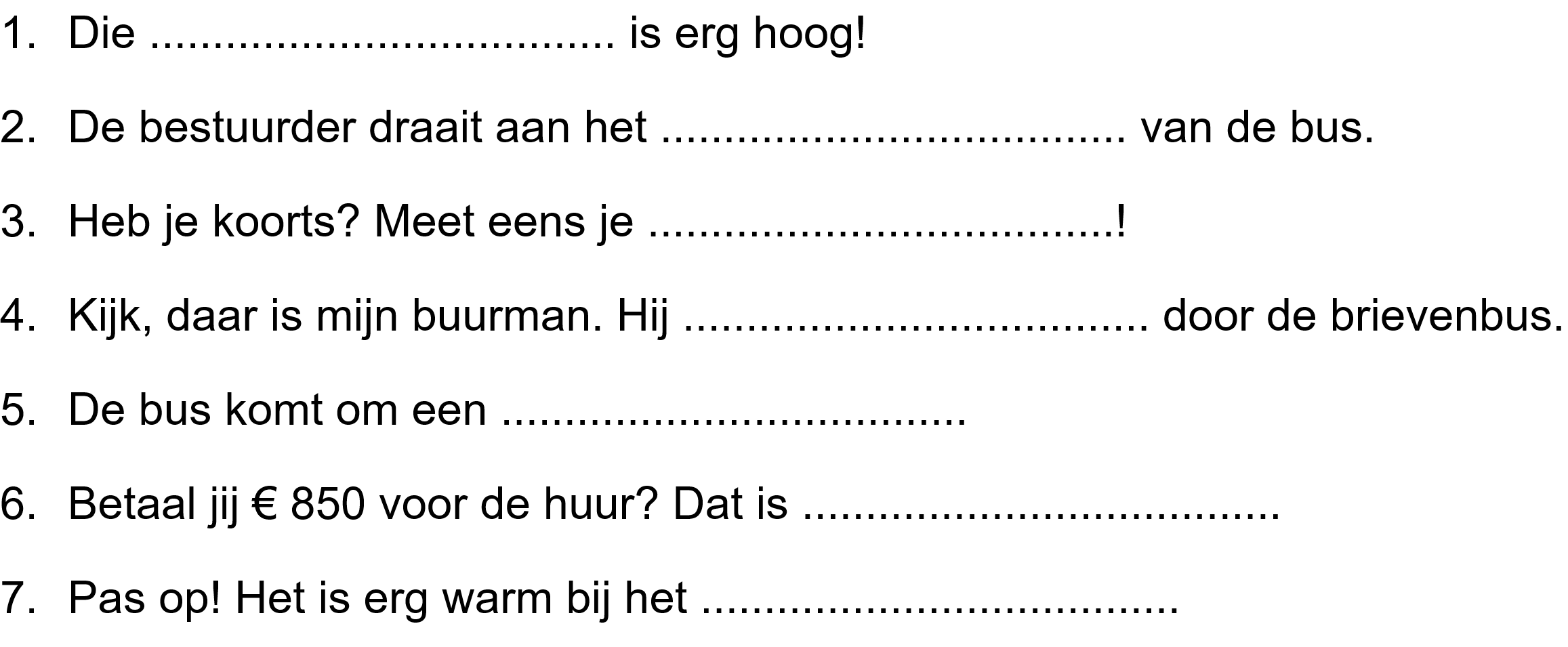 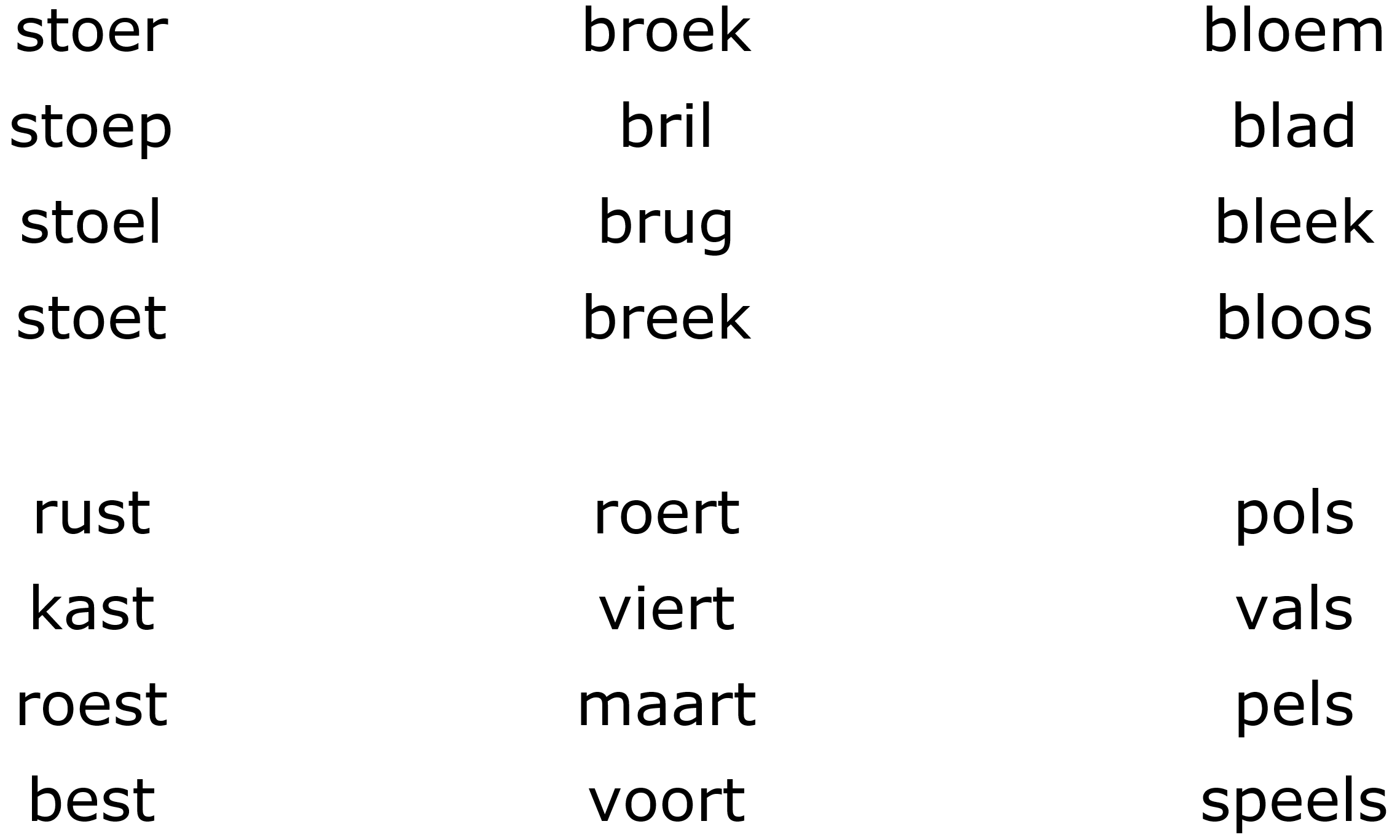 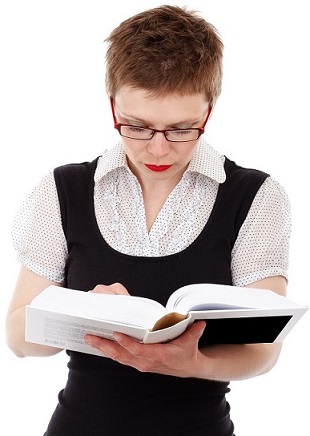 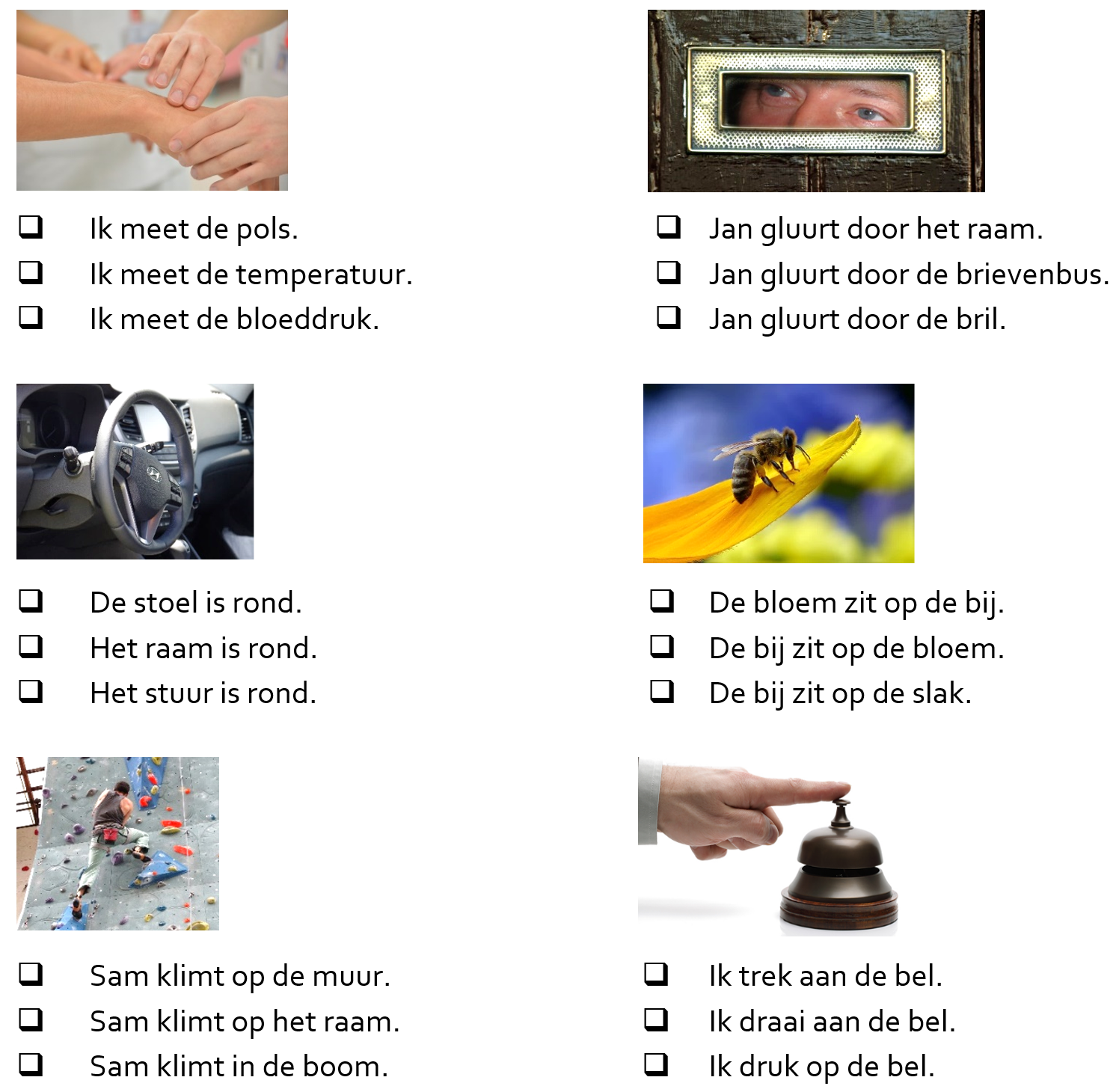 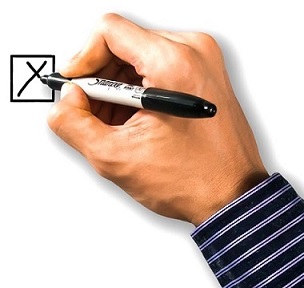 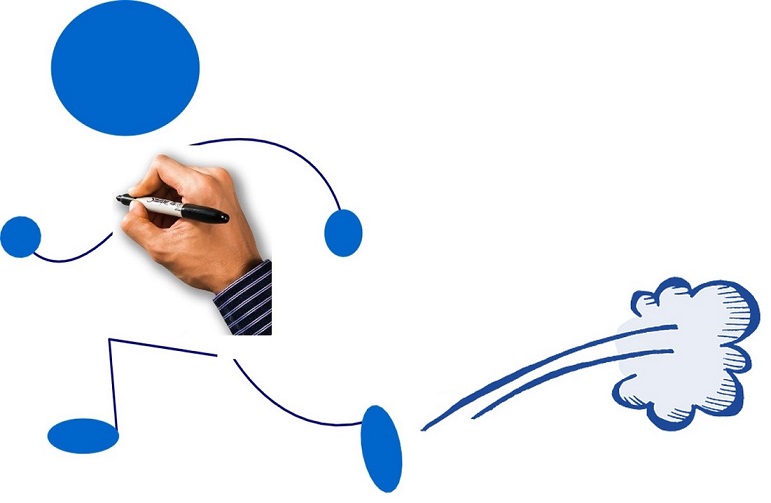 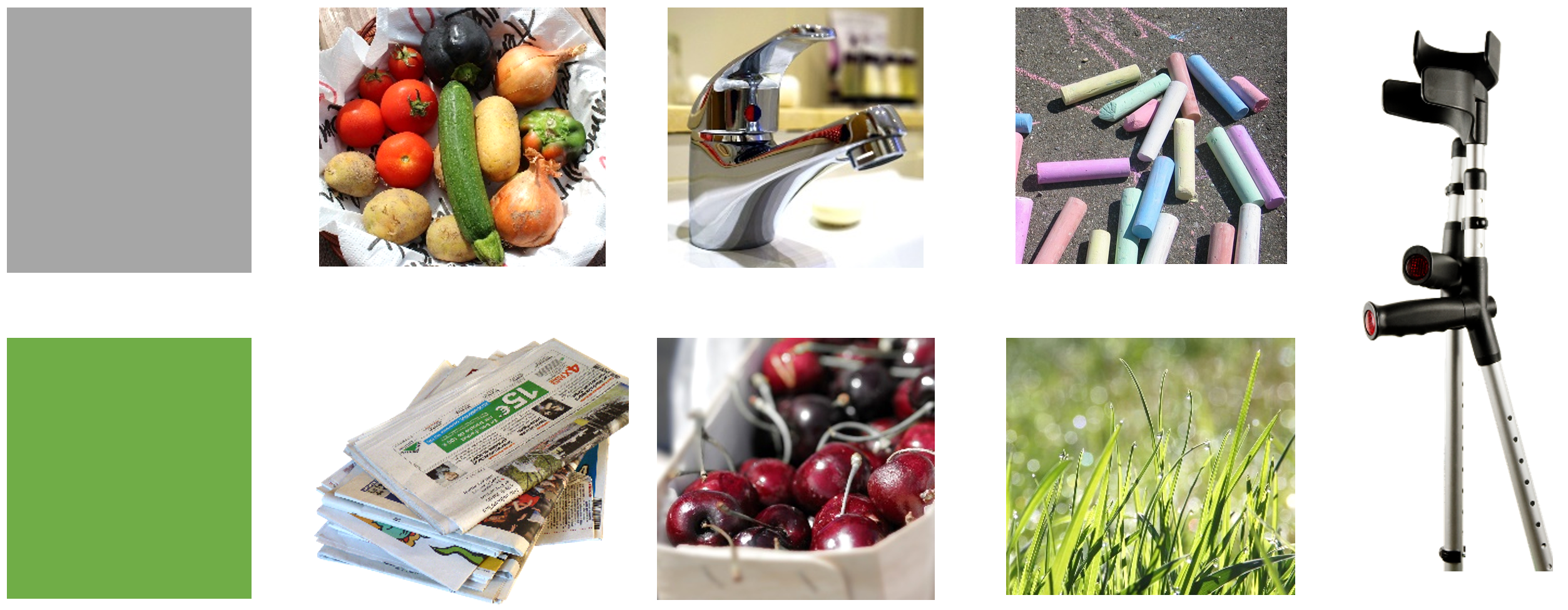 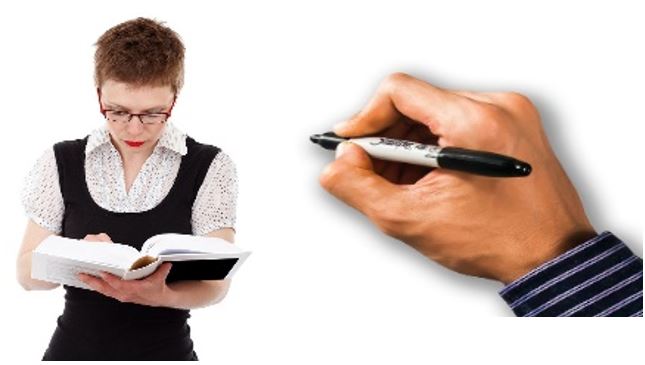 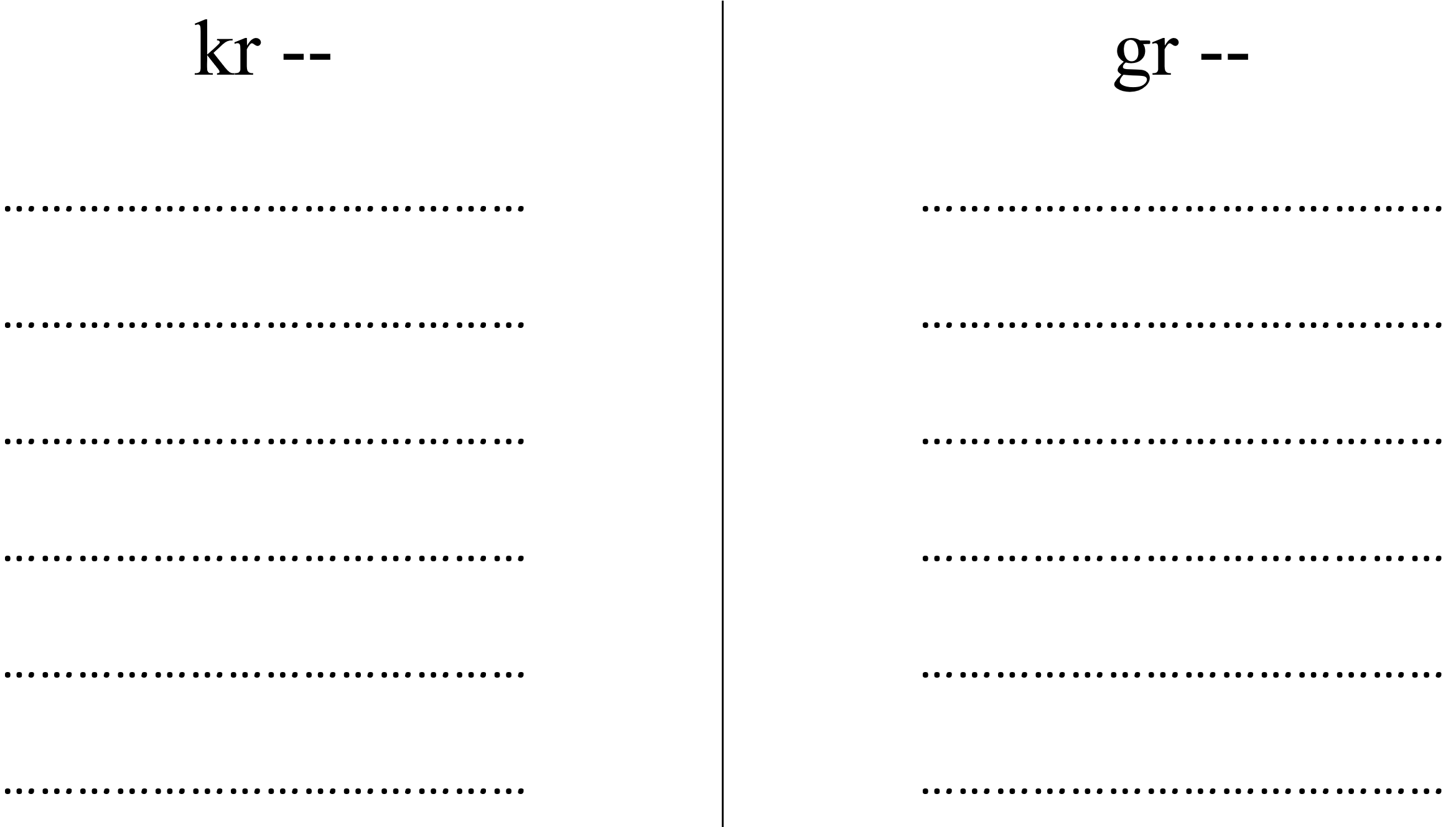 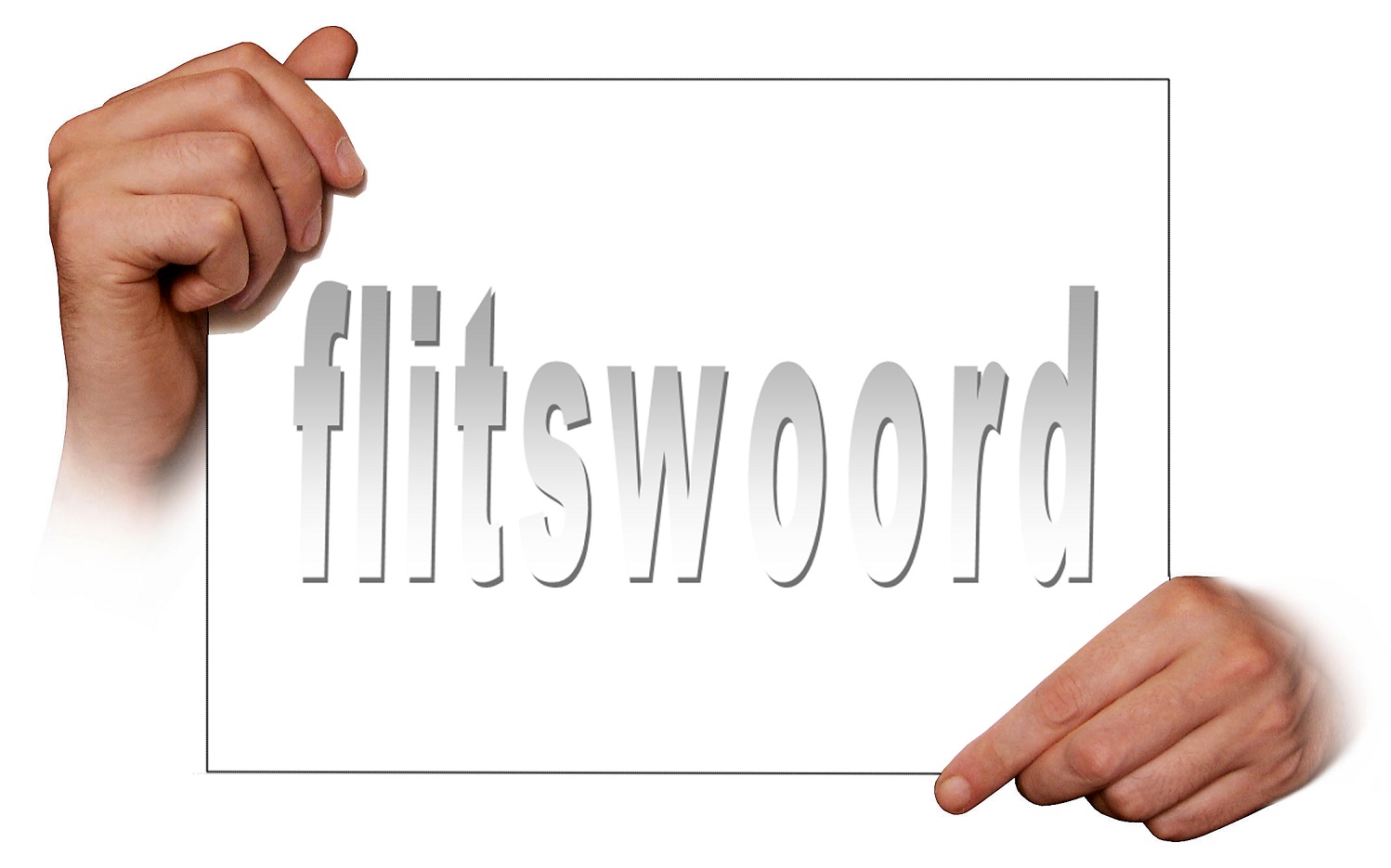 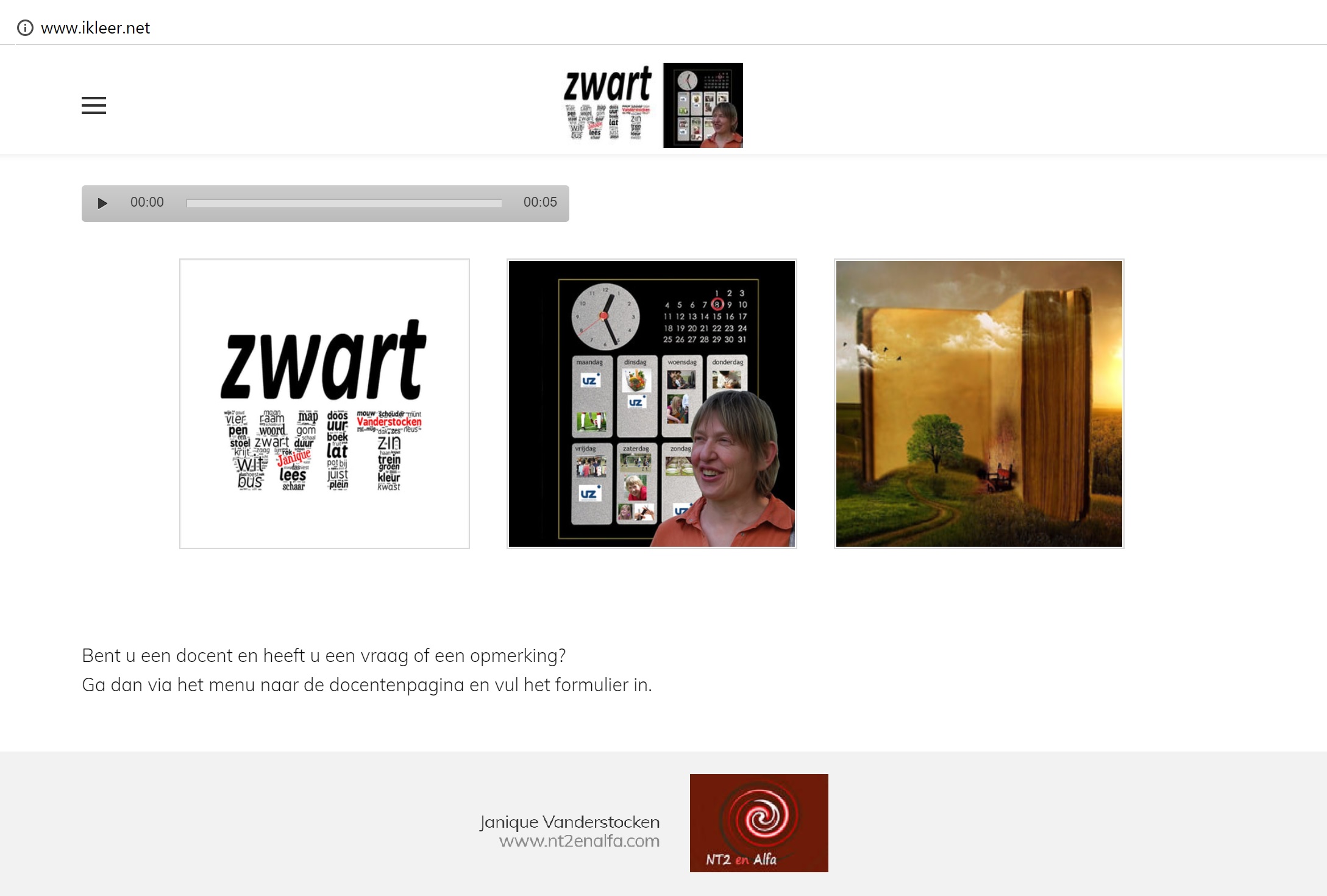